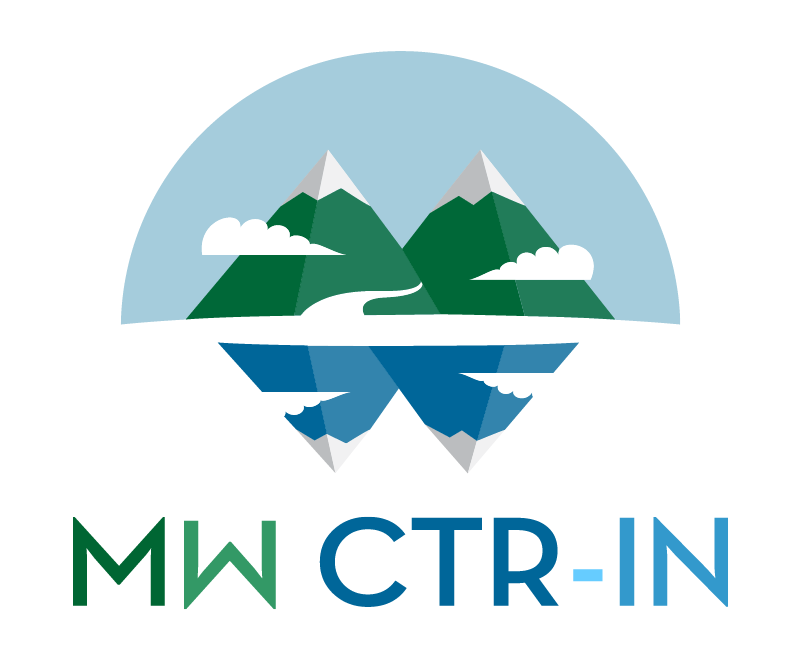 Title of Presentation
Subtitle/Date
Insert Image
Presenter Name Example, MD
Presenter Title Example, Location
Presenter Title Number Two, Location Number Two
Presenter Title #3, Location #3
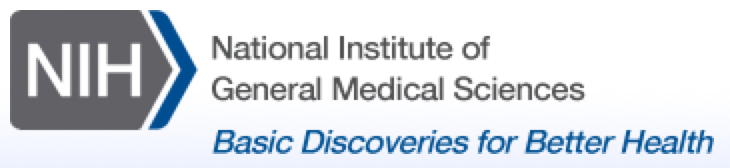 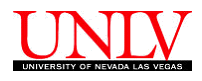 NIGMS Award: 1U54GM104944-01A1
Wide Slide Example
Wide Line Item Number One Example Lorem ipsum et dolorem
Secondary Line Item Number One
Wide Line Item Number Two Example Adipiscing elit sed ante porta, posuere erat nec, facilisis felis. 
Secondary Line Item Number Two
Secondary Line Item Number Two
Wide Line Item Number Three Example Morbi in convallis ex. Maecenas sed ante porta, posuere erat nec, facilisis felis. 
Donec congue dui sed enim consequat pharetra.
Narrow Slide Example
Narrow Line Item Number One Example
Secondary Line Item Number One
Narrow Line Item Number Two Example
Secondary Line Item Number Two
Secondary Line Item Number Two
“IDeA” States
AK
ME
MT
ND
ID
SD
WY
RI
NE
NV
DE
WV
KY
KS
OK
SC
AR
NM
MS
LA
HI
PR
MW CTR-IN States
AK
MT
ID
WY
NV
NM
HI
AK
MT
ID
WY
NV
SEVEN
NM
Mountain
States
HI
Alaska
Hawaii
Idaho
Montana
Nevada
New Mexico
Wyoming
Split List Example
Line item
Line item
Line item
Line item
Line item
Line item
Line item
Line item
Line item
Line item
Line item
Line item
Line item
Slides with Photo Backgrounds
13 Universities Across 7 States
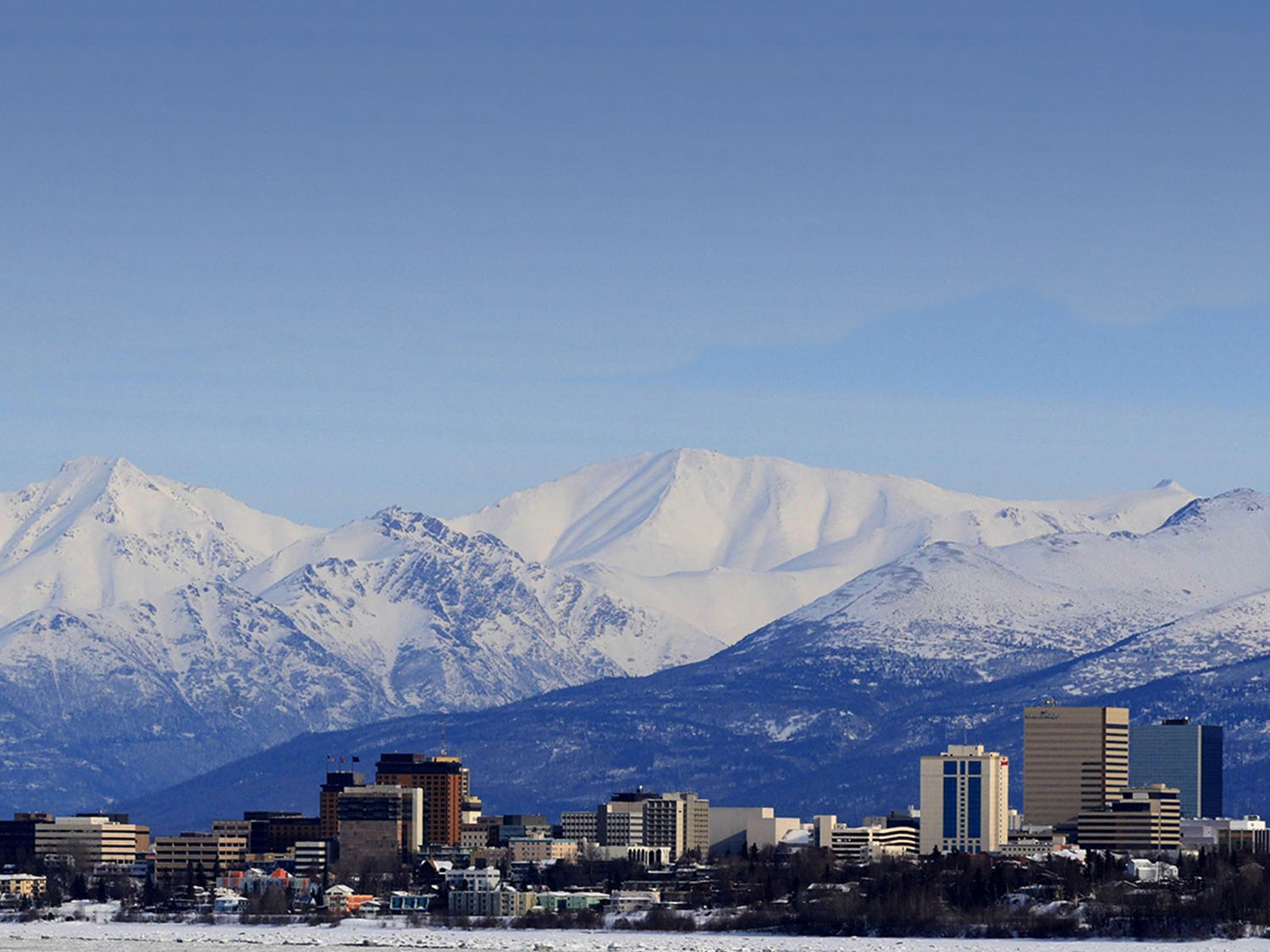 University of Alaska, Anchorage
Lorem ipsum dolor sit amet, consectetur adipiscing elit.
Morbi in convallis ex. Maecenas sed ante porta, posuere erat nec.
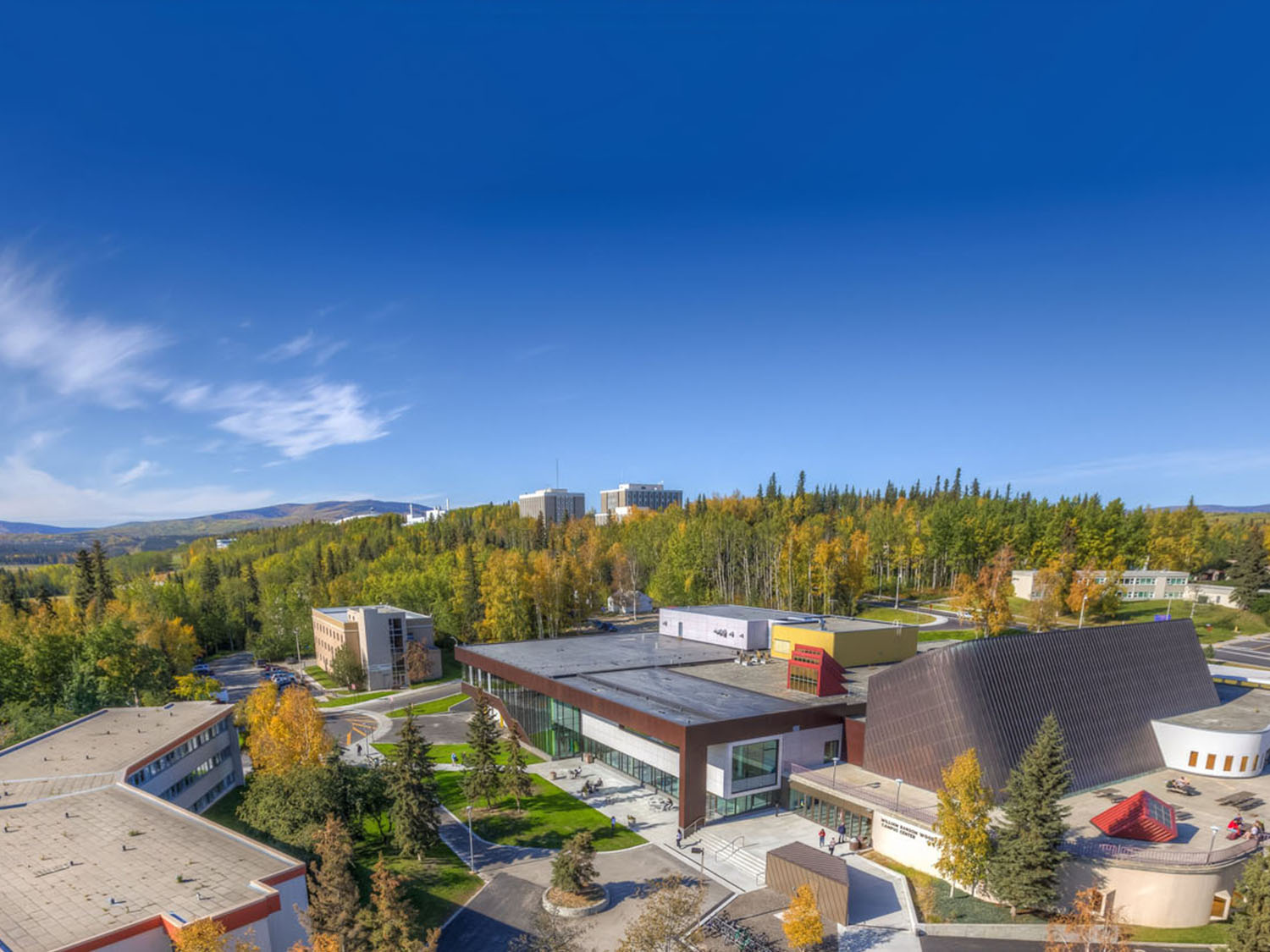 University of Alaska, Fairbanks
Lorem ipsum dolor sit amet, consectetur adipiscing elit.
Morbi in convallis ex. Maecenas sed ante porta, posuere erat nec.
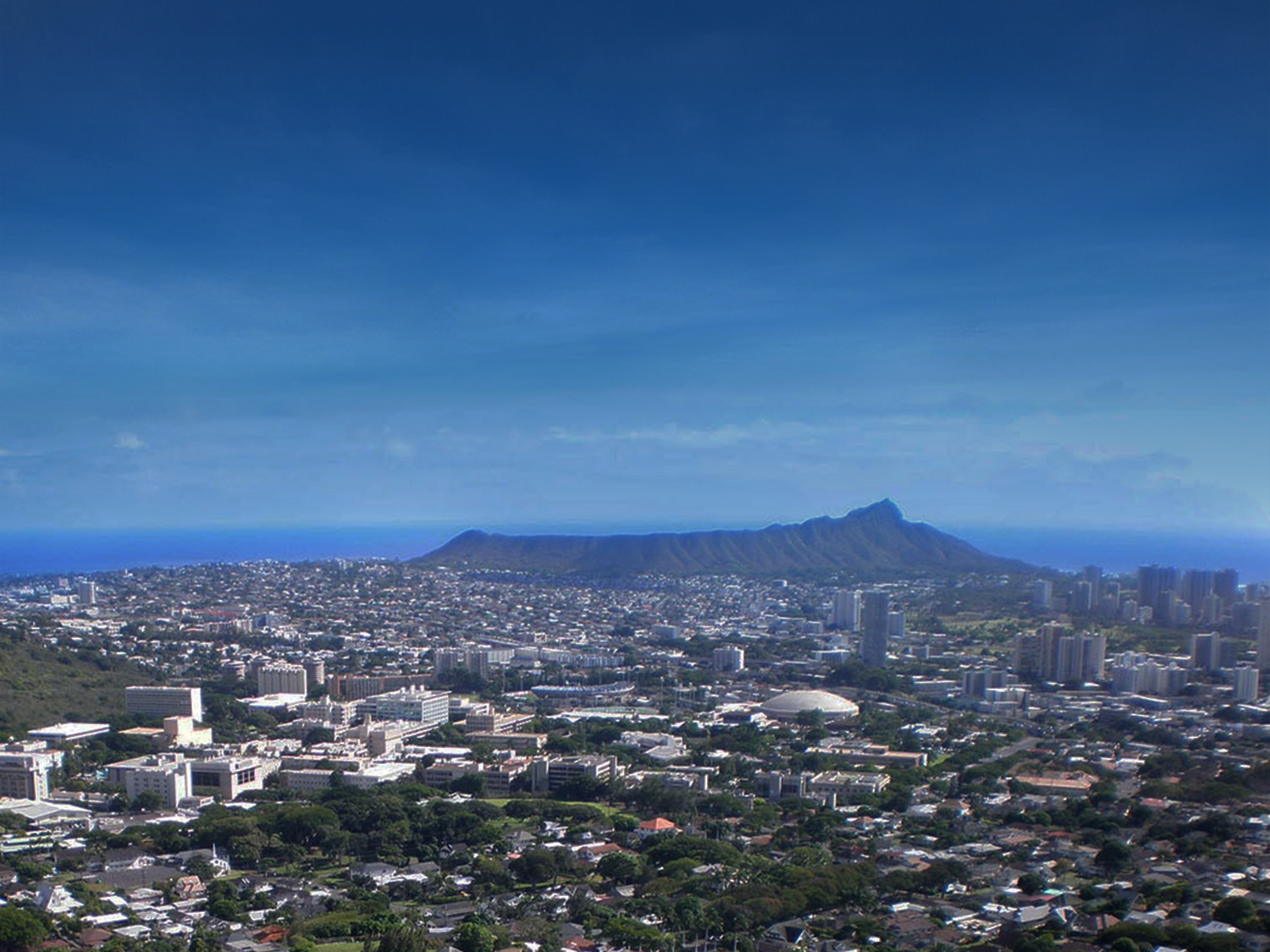 University of Hawaii, Manoa
Lorem ipsum dolor sit amet, consectetur adipiscing elit.
Morbi in convallis ex. Maecenas sed ante porta, posuere erat nec.
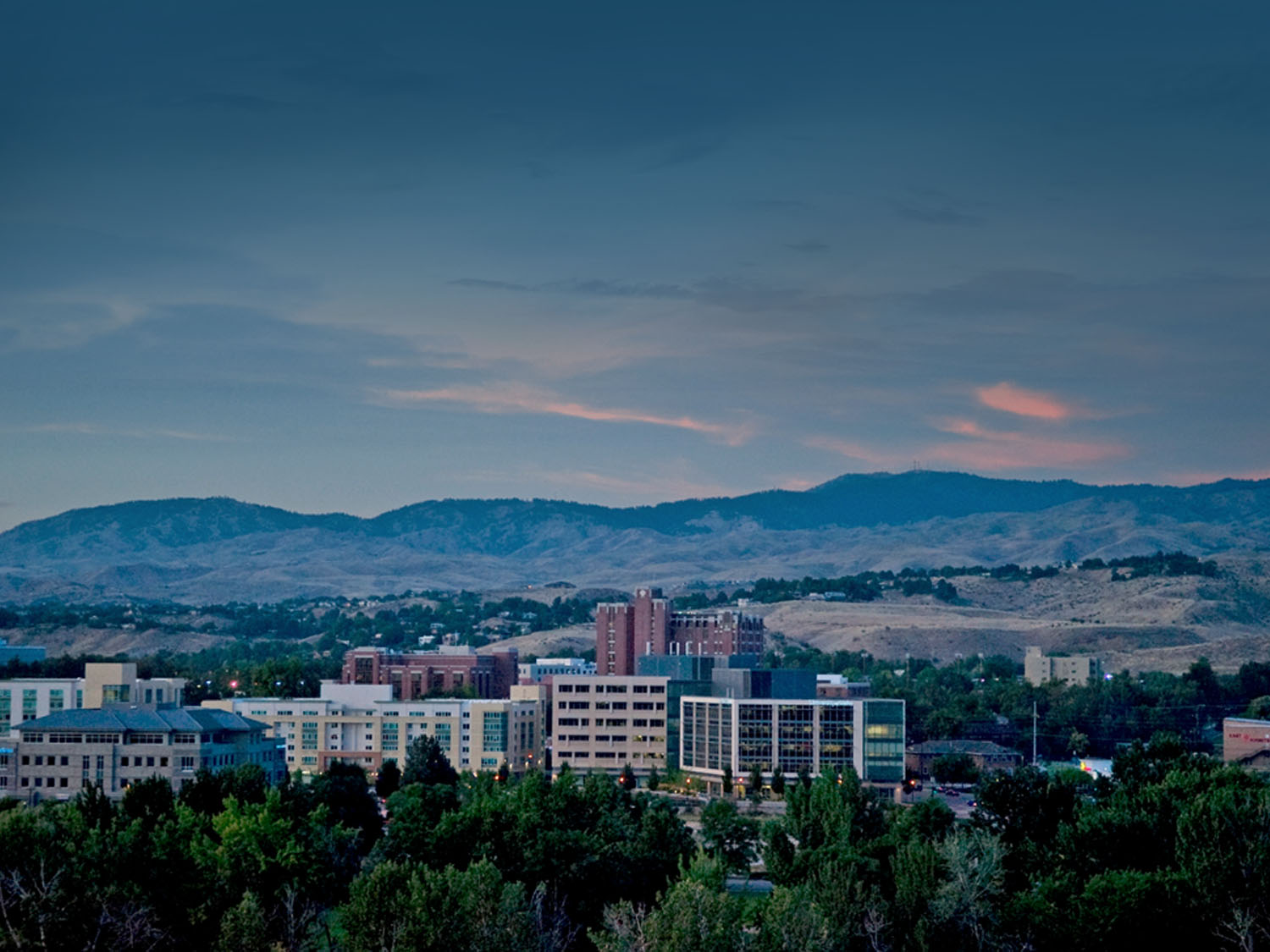 Boise State University
Lorem ipsum dolor sit amet, consectetur adipiscing elit.
Morbi in convallis ex. Maecenas sed ante porta, posuere erat nec.
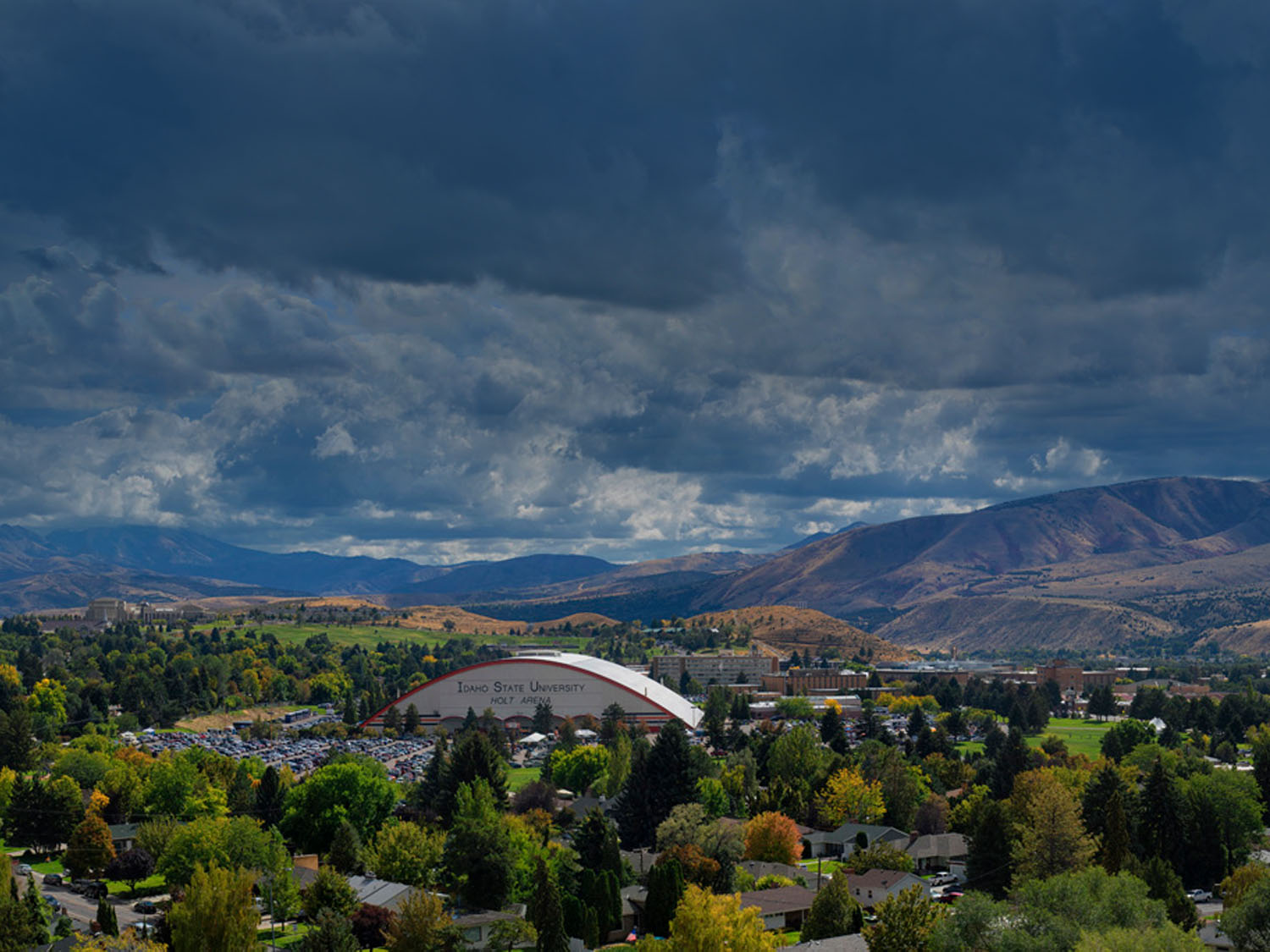 Idaho State University
Lorem ipsum dolor sit amet, consectetur adipiscing elit.
Morbi in convallis ex. Maecenas sed ante porta, posuere erat nec.
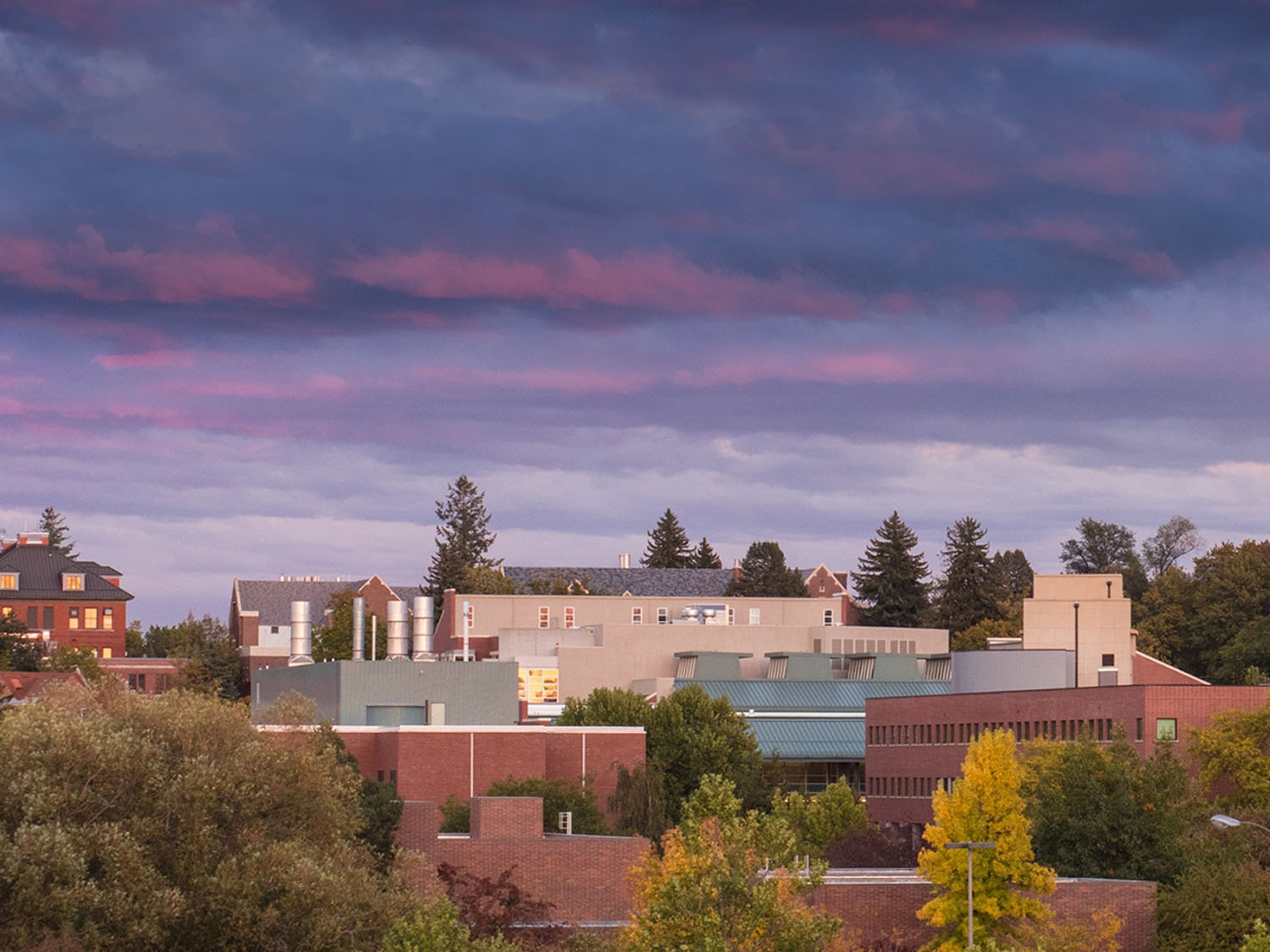 University of Idaho
Lorem ipsum dolor sit amet, consectetur adipiscing elit.
Morbi in convallis ex. Maecenas sed ante porta, posuere erat nec.
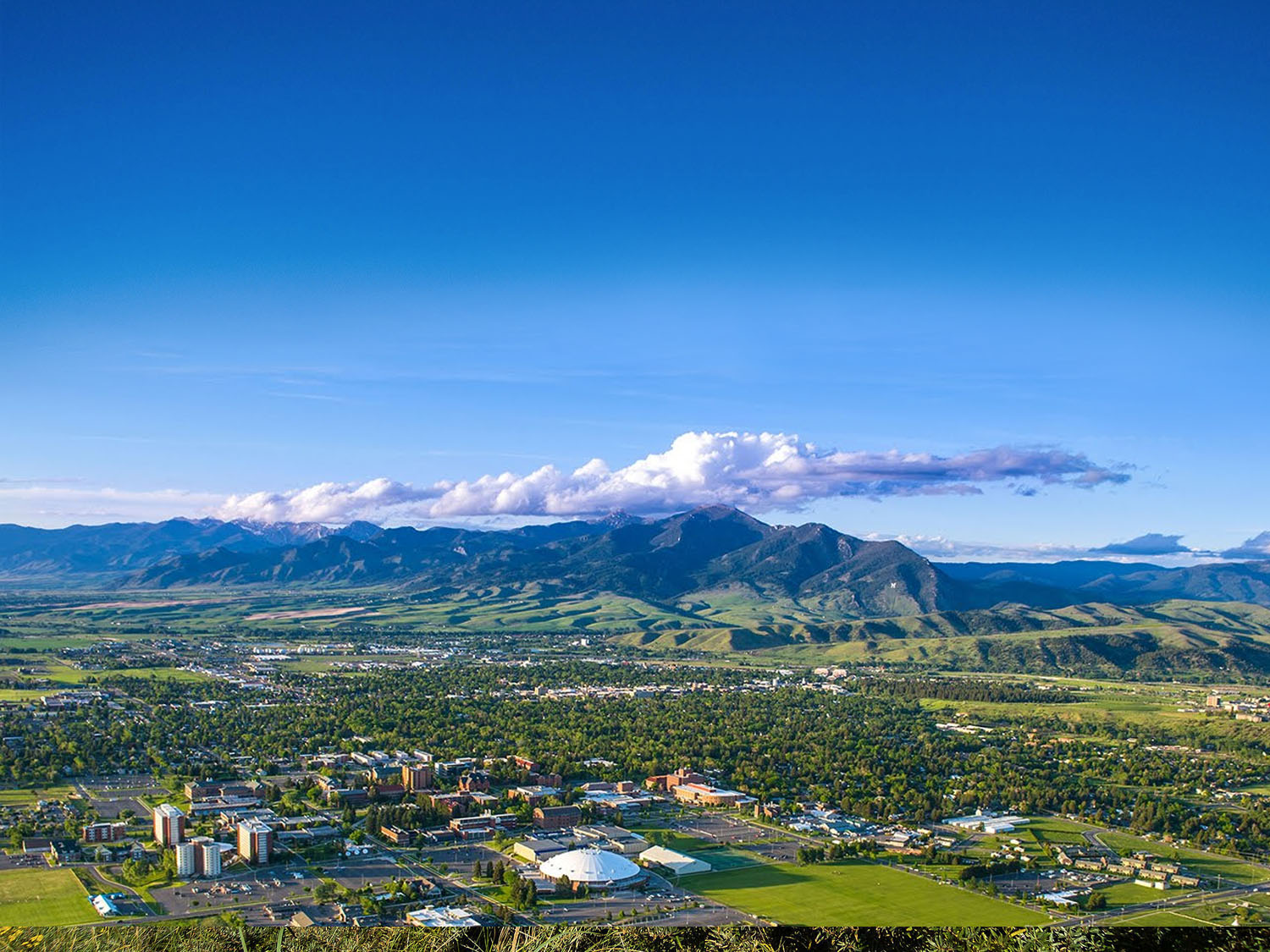 Montana State University
Lorem ipsum dolor sit amet, consectetur adipiscing elit.
Morbi in convallis ex. Maecenas sed ante porta, posuere erat nec.
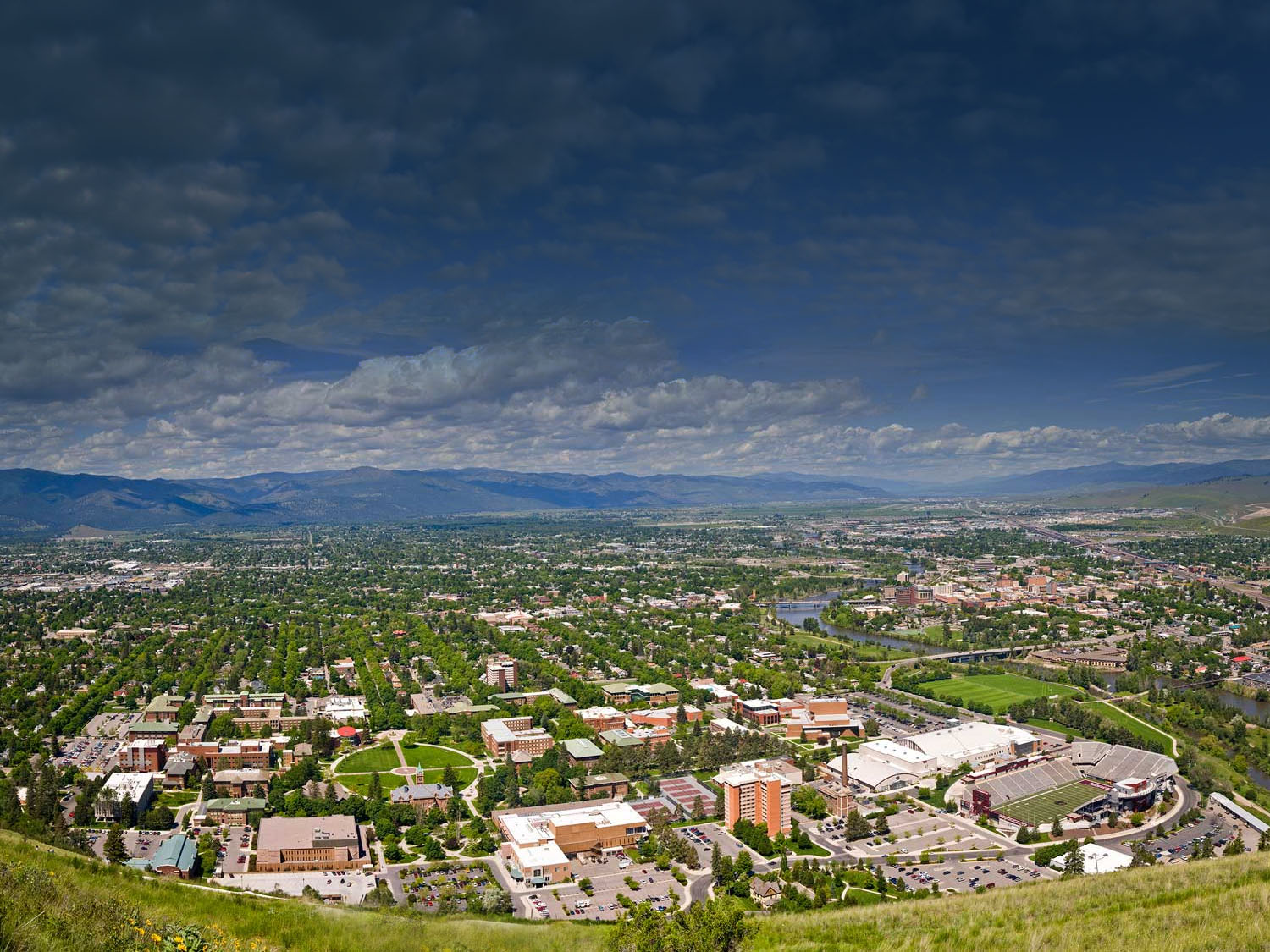 University of Montana
Lorem ipsum dolor sit amet, consectetur adipiscing elit.
Morbi in convallis ex. Maecenas sed ante porta, posuere erat nec.
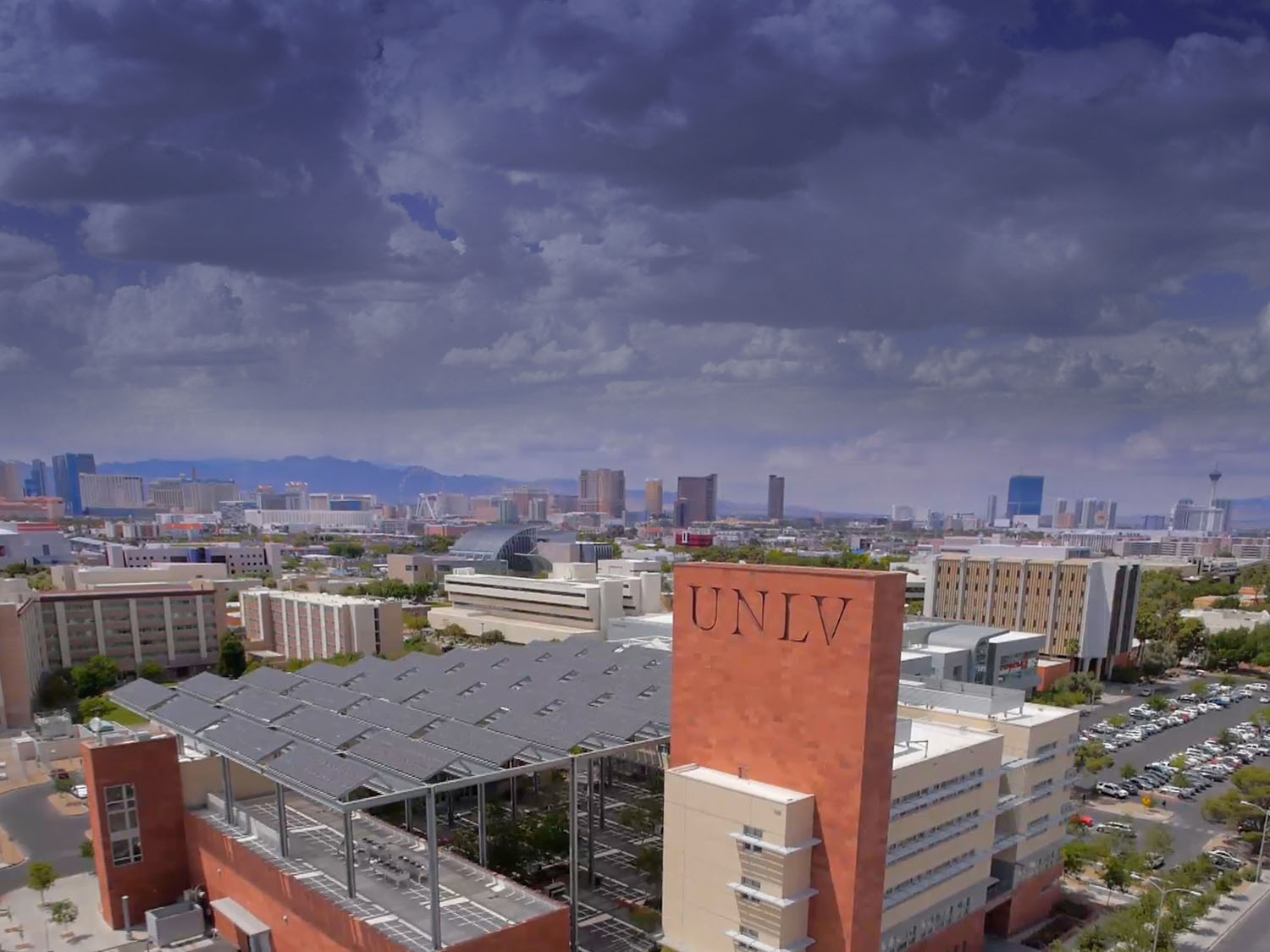 University of Las Vegas, Nevada
Lorem ipsum dolor sit amet, consectetur adipiscing elit.
Morbi in convallis ex. Maecenas sed ante porta, posuere erat nec.
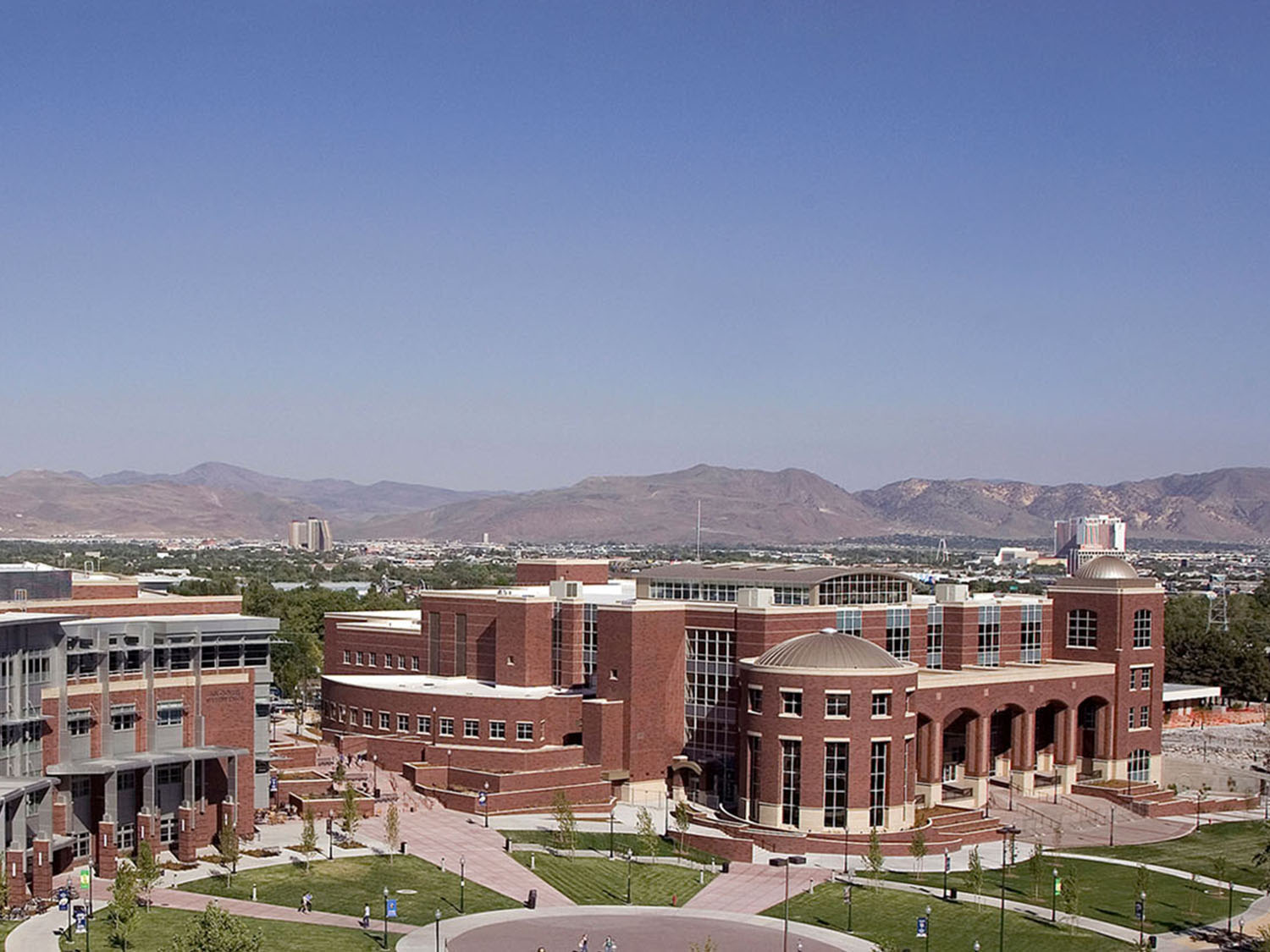 University of Nevada, Reno
Lorem ipsum dolor sit amet, consectetur adipiscing elit.
Morbi in convallis ex. Maecenas sed ante porta, posuere erat nec.
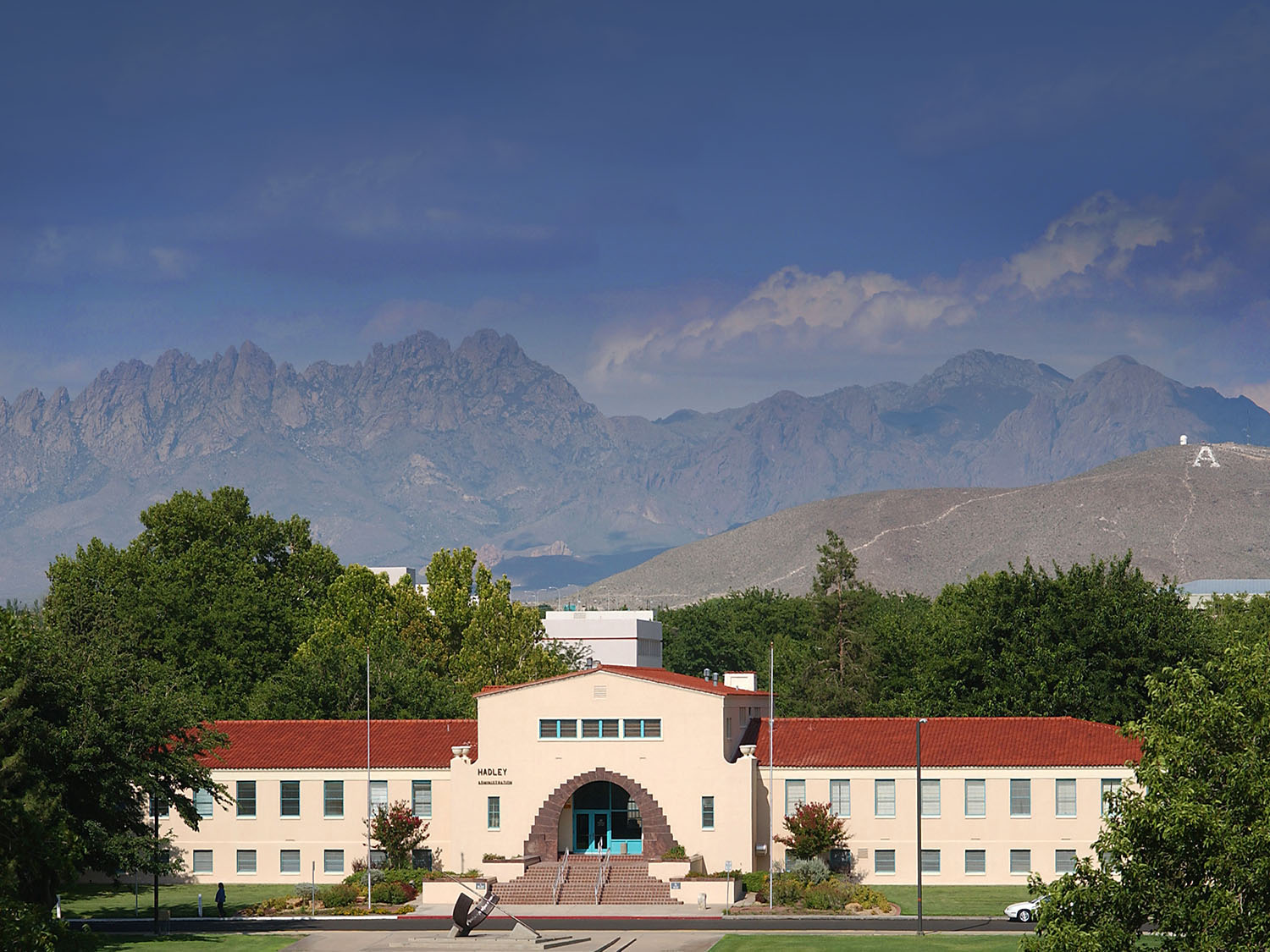 New Mexico State University
Lorem ipsum dolor sit amet, consectetur adipiscing elit.
Morbi in convallis ex. Maecenas sed ante porta, posuere erat nec.
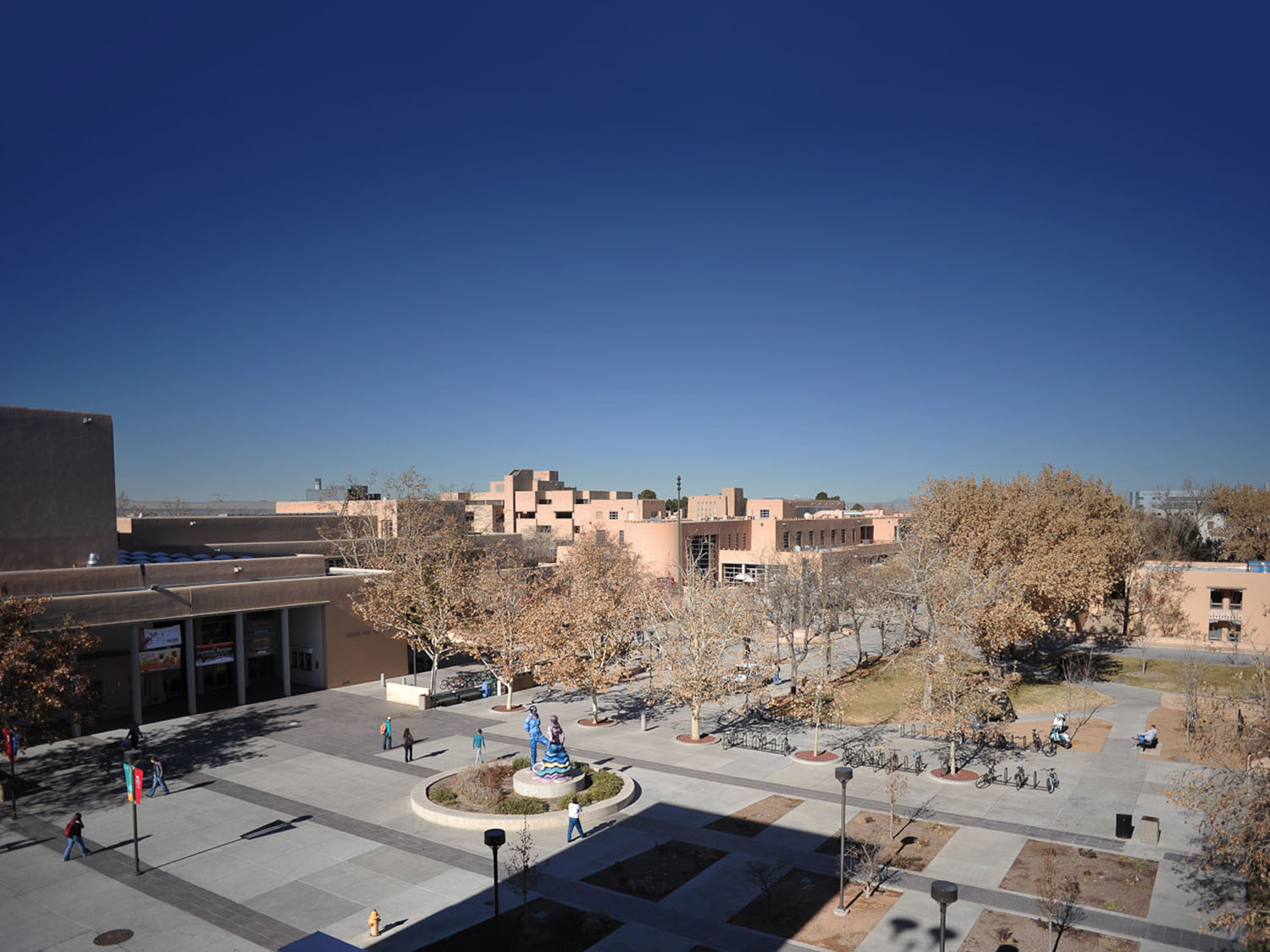 University of New Mexico
Lorem ipsum dolor sit amet, consectetur adipiscing elit.
Morbi in convallis ex. Maecenas sed ante porta, posuere erat nec.
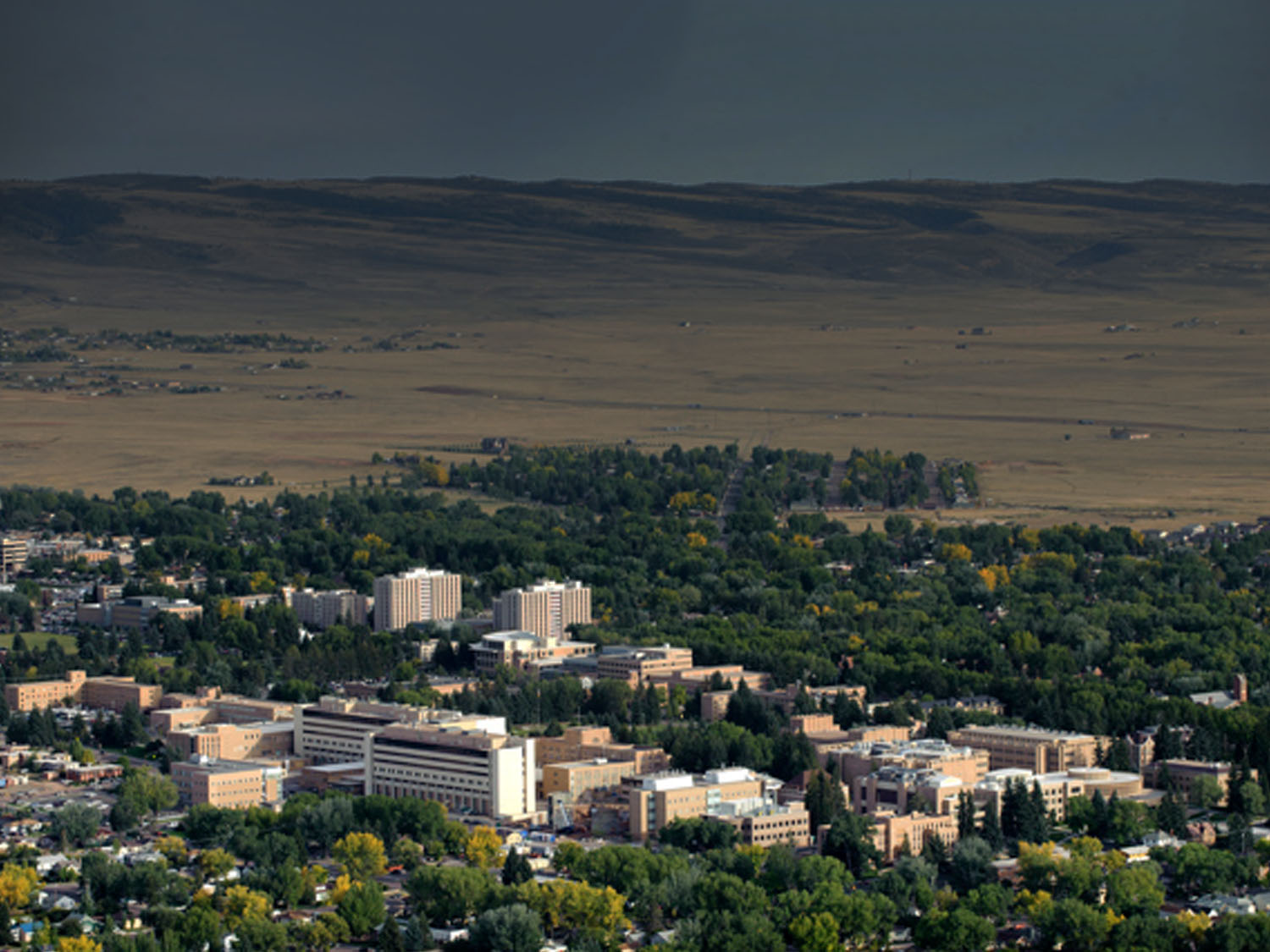 University of Wyoming
Lorem ipsum dolor sit amet, consectetur adipiscing elit.
Morbi in convallis ex. Maecenas sed ante porta, posuere erat nec.
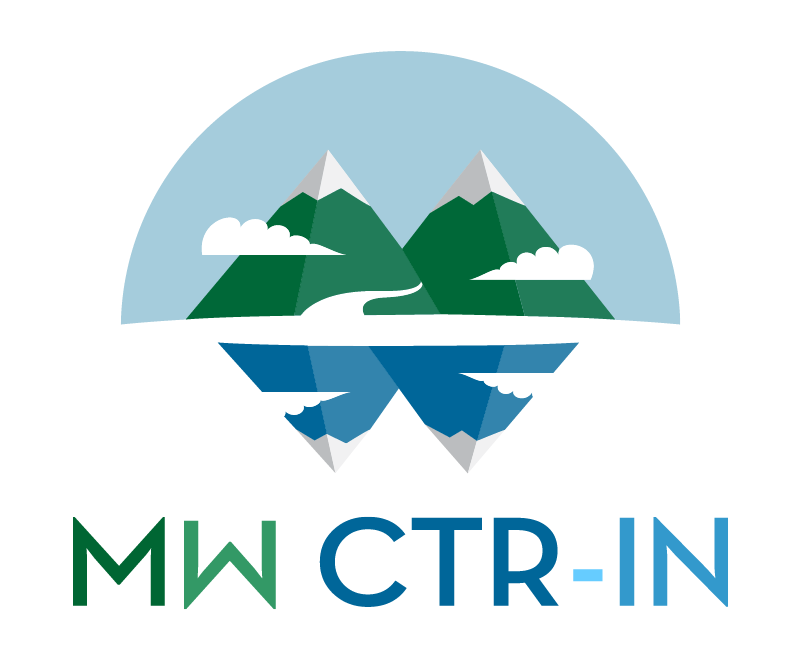 Thank You!
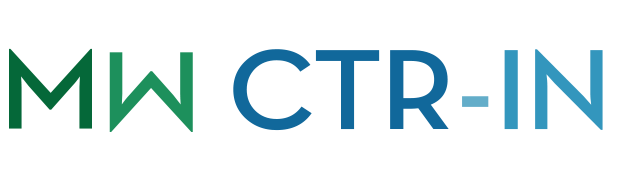 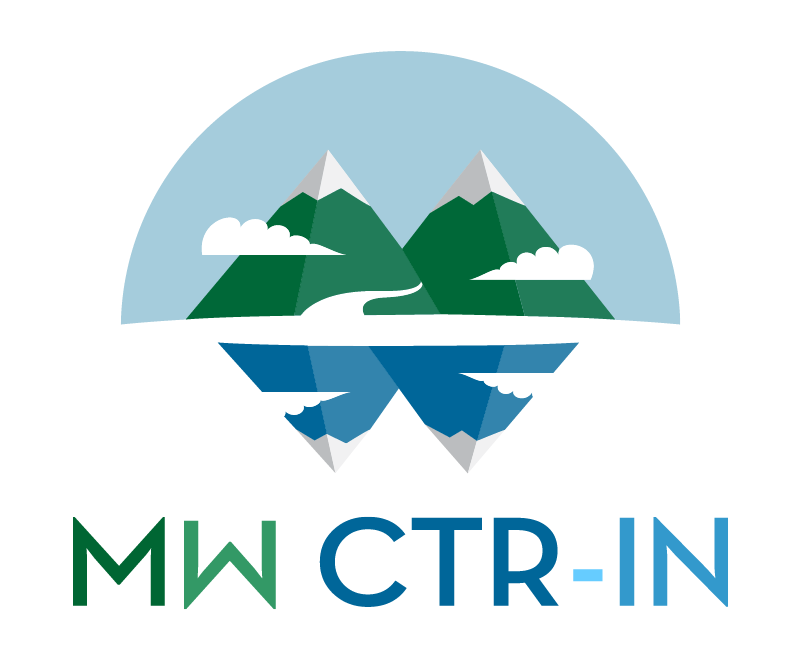